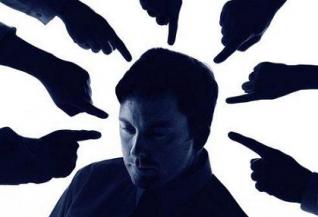 ELEŞTİRİ
edebiyatfatihi.net
Gizli Figanlar   S.NazifHayat ve Kitaplar   Ahmet ŞuaybMusahabe – yi  Edebiyye   Ahmet ŞuaybBiraz Psikoloji   C.ŞahabettinMüntekid-i Hakiki   C.ŞahabettinŞu Tenkit Meselesine Dair   M.RaufMünakaşatımızda Ne Eksik   T.FikretSanata Dair   H.Z.UşaklıgilFikir Haraketleri   H.C.YalçınEdebiyatımızın Numune-i İmtisalleri  Mizancı Murat BeyZemzeme III  R.MEkremZafername  Z.Paşa
EDEBÎ ANALİZ  NEDİR?
Bir metni analiz etmek demek, metindeki düşünce ve
duyguları kavramaya çalışmak ve yazarın bu düşünceleri nasıl ifade ettiğini, duygularını dilin sunduğu imkânlar yoluyla bize nasıl aktardığını keşfetmek demektir. O halde “edebî analiz” yapan kişi metnin hem içeriğiyle yani muhtevasıyla ilgilenir, hem bu içeriğin nasıl ifade edildiğiyle ilgilenir.
 Yani analiz yapılırken asıl olarak iki şey araştırılır: Bunlar m e t n i n  i ç e r i ğ i (muhteva / fond) ve m e t n i n b i ç i m i dir (şekil /form).
1- Bir metinde biçim, içerikle sıkı şekilde ilişkilidir ve bu iki unsur derin bağlarlarla birbirine bağlanmıştır, 
2- Bunlar birbirlerini etkiler. Bununla birlikte, onları kolayca kavramak için önce ayrı ayrı tanımak, sonra aralarındaki derin bağları anlamak gerekir.
3- Biçim ve içerik arasında ilgi çekici ilişkiler vardır. Bu ilişkilerin metnin bütünlüğünden (global) çıkan temel anlamın ışığında açıklanması gerekir. 
4- Edebi analiz bize içerik ile biçimi birleştiren bağları keşfetmek ve incelemek imkanı verir.